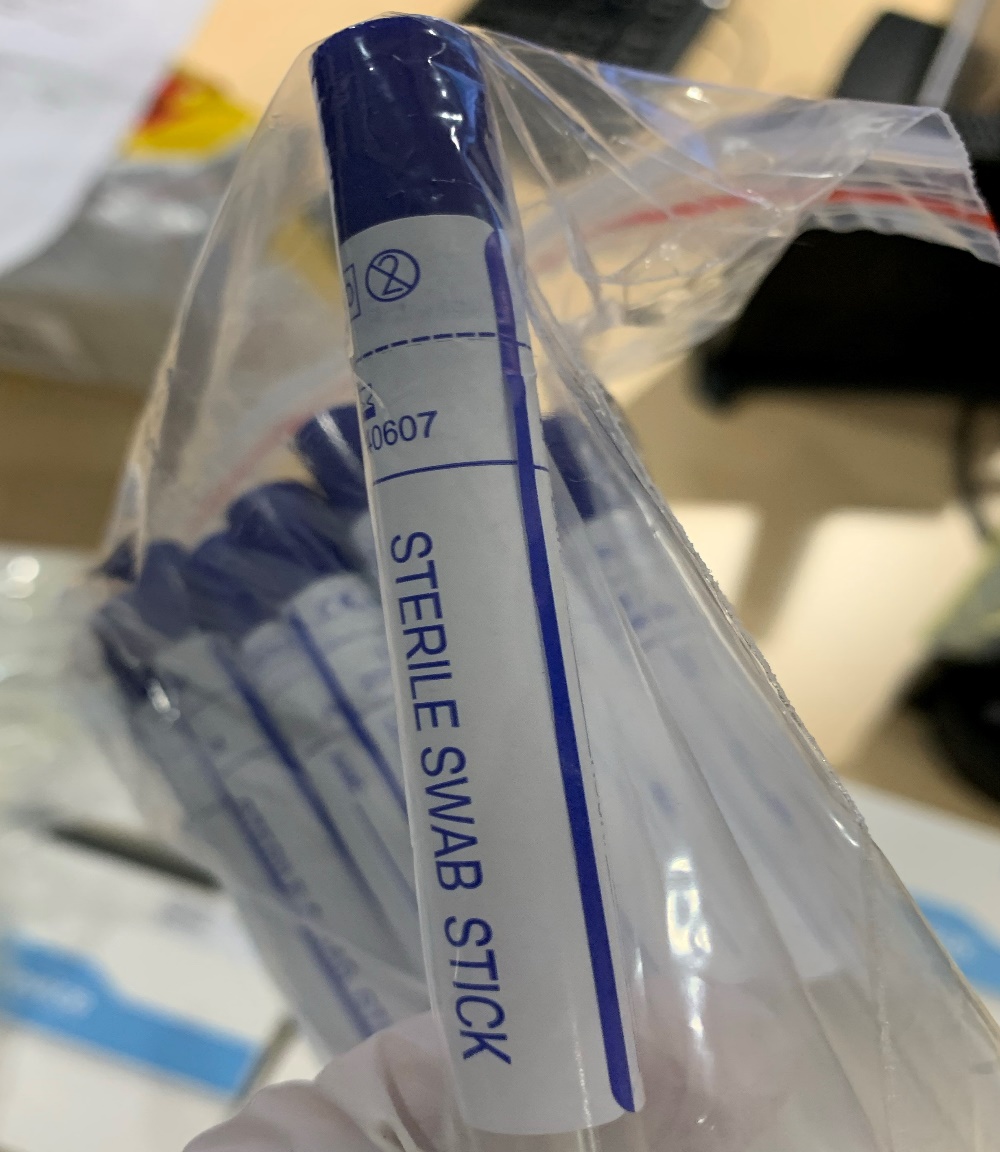 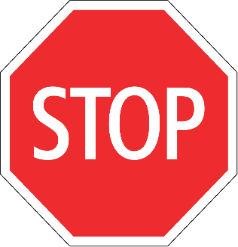 Outcomes of the urgent global Operation “STOP”
26th Conference of the Directors General of Customs of the WCO West and Central Africa region
(28 and 29 April 2021)
1
Contents
STOP: timely emergency response at short notice

STOP: making the world safer and saving lives

COVID-19 and agility shown by Customs

Way forward
2
I- STOP: timely emergency response at short notice
1.1 Participants

WCO Secretariat

99 WCO Members and the RILOs

International organizations: UNODC-INTERPOL-Europol-OLAF

Private sector: Novartis-Servier-Pfizer-Sanofi-UL
3
I- STOP: timely emergency response at short notice
1.2 Operational details
     Scope            Risk indicators          Secure tool
IPR CENcomm Group
WCO COVID-19 checklist
UNODC module
Newsletters
Novartis notes on hydroxychloroquine, azithromycin and dexamethasone
Medicines
Medical supplies (sanitizer gels) 
C-19 test kits
Masks
Goggles
Thermometers 
Etc.
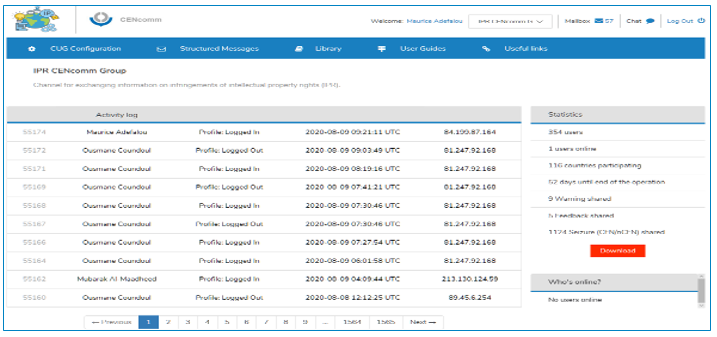 4
II- STOP: making the world safer and saving lives
2.1 Outcomes

STOP: useful barometer of illicit trafficking linked to COVID-19  

1,233 cases out of a total of 1,683 seizures and detentions reported by 51 Members

307,215,524 units of illicit medicines seized/detained

47,891,628 units of medical supplies (masks, gloves, test kits, thermometers) seized/detained, as well as 2,762,389 litres of sanitizer gel
5
II- STOP: making the world safer and saving lives
2.1 Outcomes
Breakdown of the 1,233 cases by WCO region
6
II- STOP: making the world safer and saving lives
Distribution of cases by Member in the West and Central Africa region
7
II- STOP: making the world safer and saving lives
Threat from illicit medicines
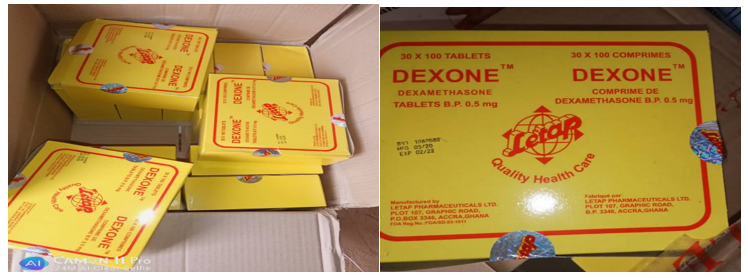 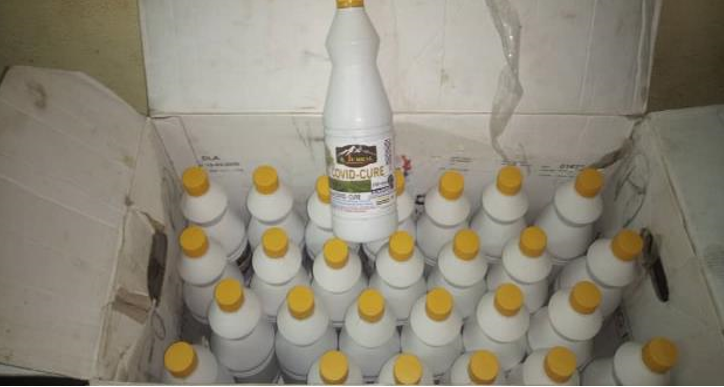 1,716,000 dexamethasone tablets seized by Niger Customs
“COVID-CURE” medicine, purported to cure COVID-19, seized by Cameroon Customs
8
II- STOP: making the world safer and saving lives
Threat from illicit medicines
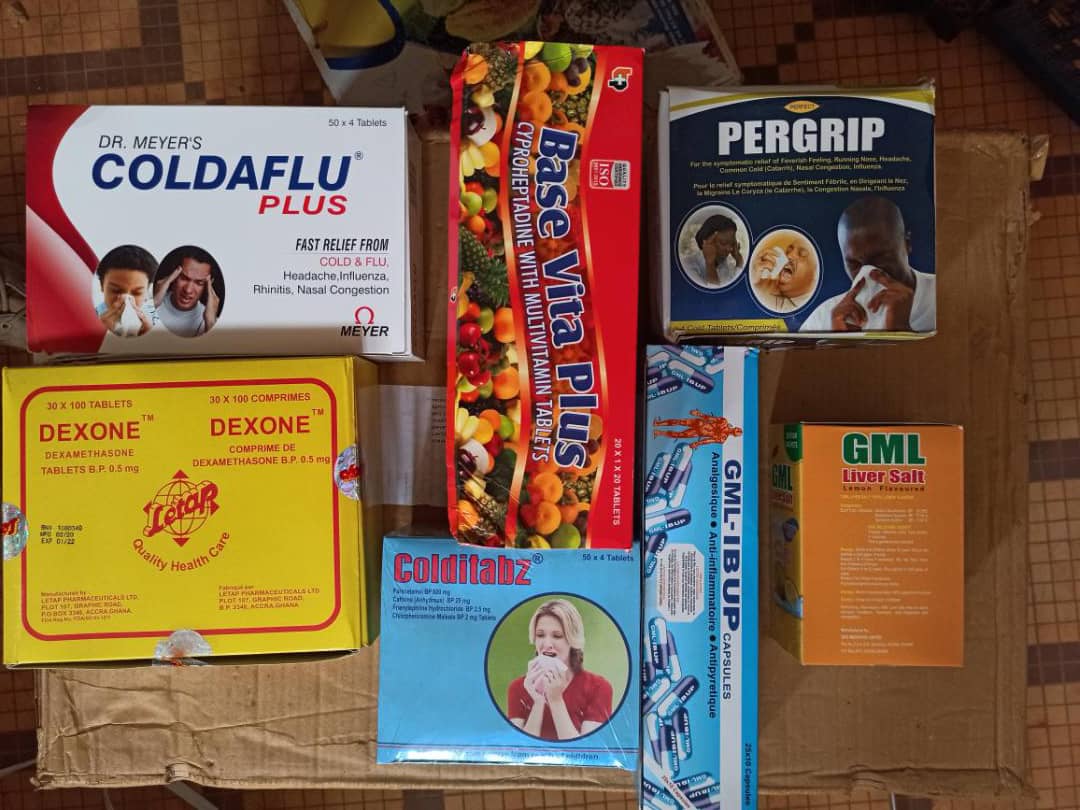 307,215,524 units of illicit medicines seized/detained
Region-by-region analysis of seizures/detentions of medicines reveals that 99.45% of them come from the West and Central Africa region.
9
II- STOP: making the world safer and saving lives
medical supplies
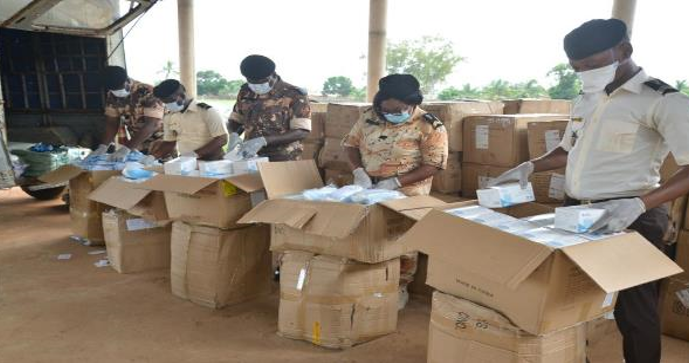 A large batch of face masks seized by Benin Customs during Operation STOP
10
II- STOP: making the world safer and saving lives
2.3 Small parcels remain a challenge
11
II- STOP: making the world safer and saving lives
2.3 Small parcels remain a challenge
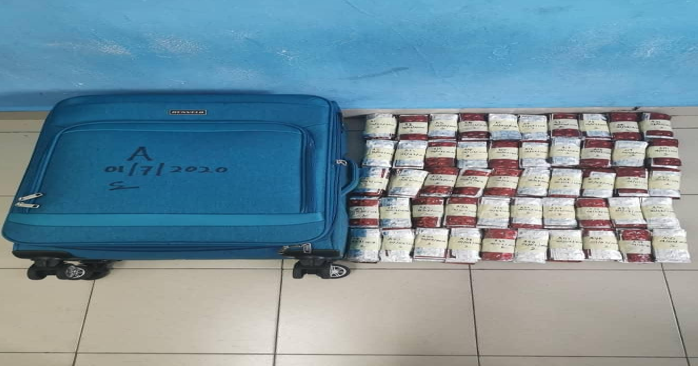 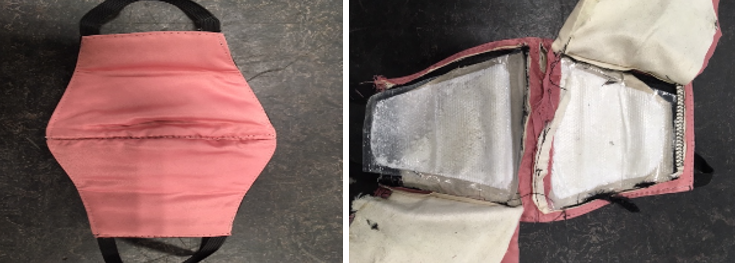 4,003 items of miscellaneous medicines seized in a postal package in Skopje
0.35 kg of cocaine hidden in protective masks seized by United Kingdom Customs
12
III- COVID-19 and agility shown by Customs
3.1 Best practices


 Inter-agency collaboration


Collaboration with the private sector


Intelligence sharing
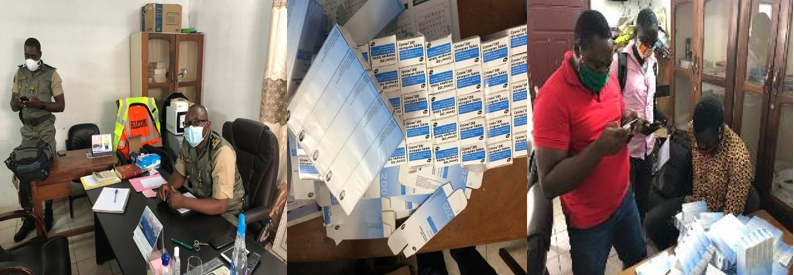 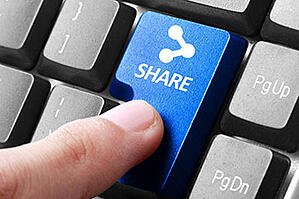 13
III- COVID-19 and agility shown by Customs
Case studies
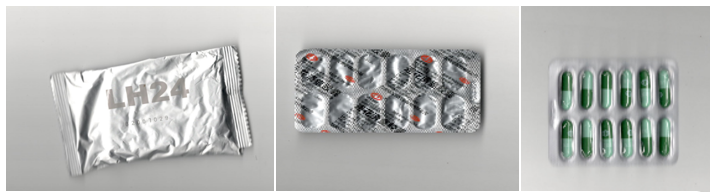 1,008 capsules of unapproved medicine against the coronavirus labelled “Lianhua Qingwen Jiaonang” seized at the post office in Dakar Airport by Senegalese Customs
14
III- COVID-19 and agility shown by Customs
Tramadol issues:
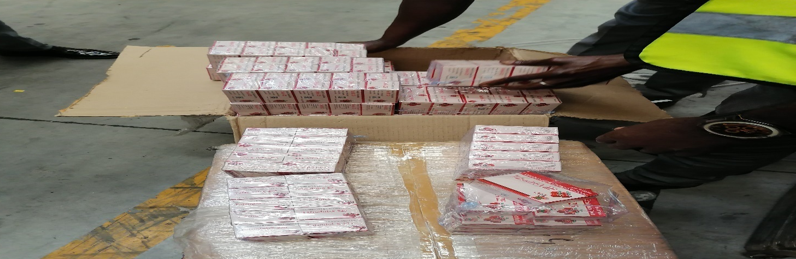 150,000 items of tramadol carefully hidden in bags and undeclared, seized at Murtala Muhammed Airport in Lagos by the Nigeria Customs Service
15
IV- Way forward: lessons learned/difficulties
Lessons learned from Operation STOP:
a real-world test for Customs
WCO and its Members agility

 Difficulties: 
IPRCENcomm
Investigations
16
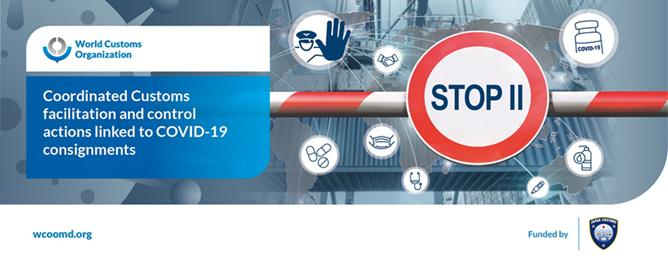 Funded by Japan (142 Members, Interpol, Olaf, UNODC, WHO, Europol)

Raising awareness webinar with COVID-19 pharmaceutical companies

IPRCENcomm improvement: pre-arrival template/Right holder corners, mobile version

4 Regional WS for the participants
17
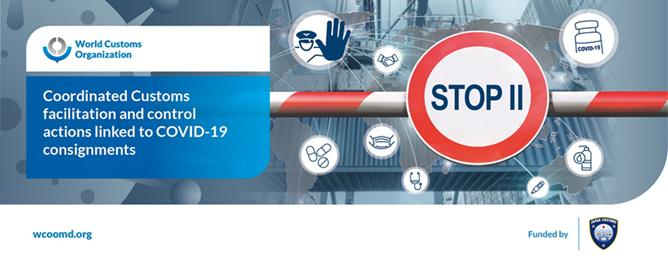 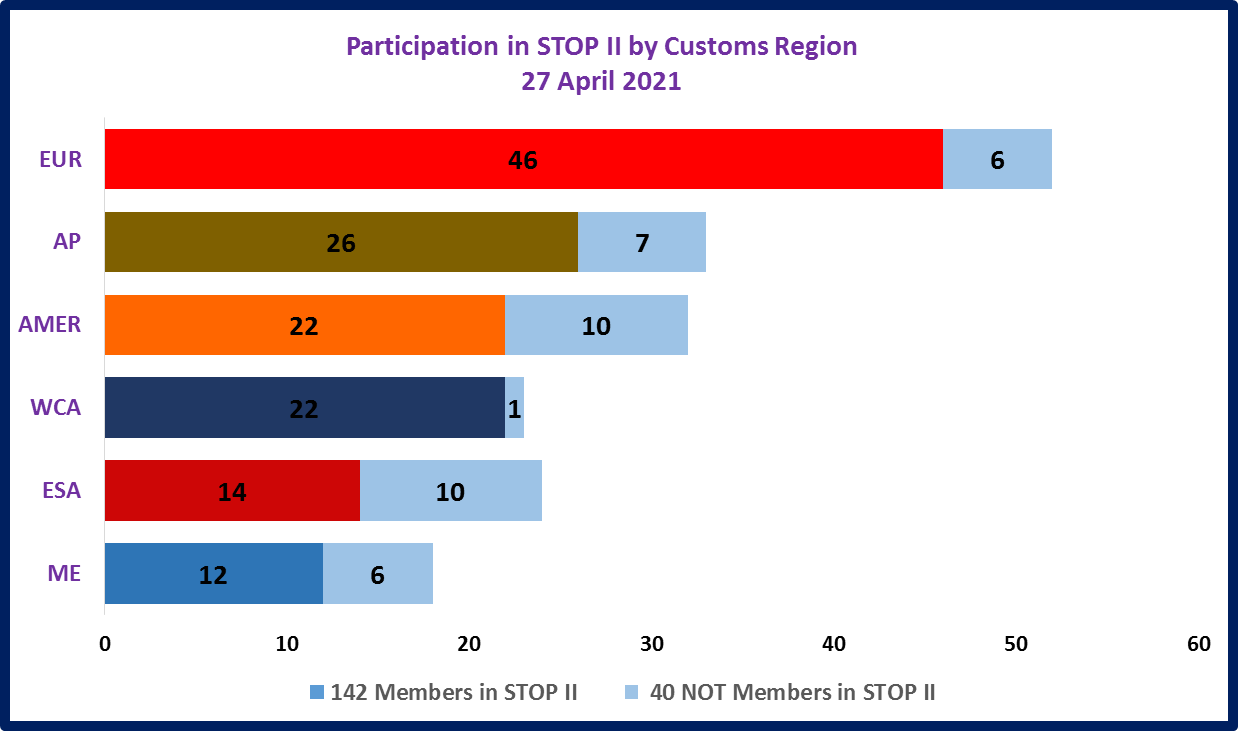 18
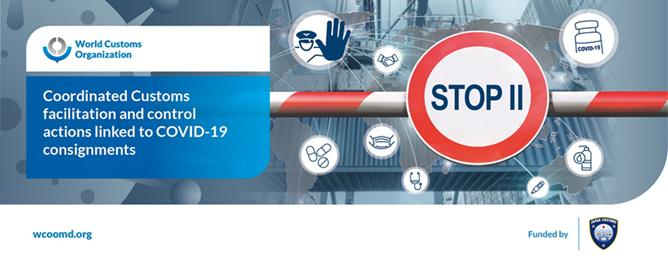 STOP II OPERATION LAUNCH EVENT 

30 April 2021, 1pm to 2 pm Brussels time
19
Thank you for listening
Stop@wcoomd.org
Maurice Emiola ADEFALOU
Technical Officer
IPR, Health and Safety Programme manager
Maurice.adefalou@wcoomd.org
20